Zonta Club of Austin, MN
Peace Statue & 16 Days of Activism
“Hands of Peace, Hands of Humanity” Statue
Created by Renee & Jeff Anderson
Placement of Peace Statue at new Justice Center
Club Vision:  Expand community awareness -yellow flag project launched
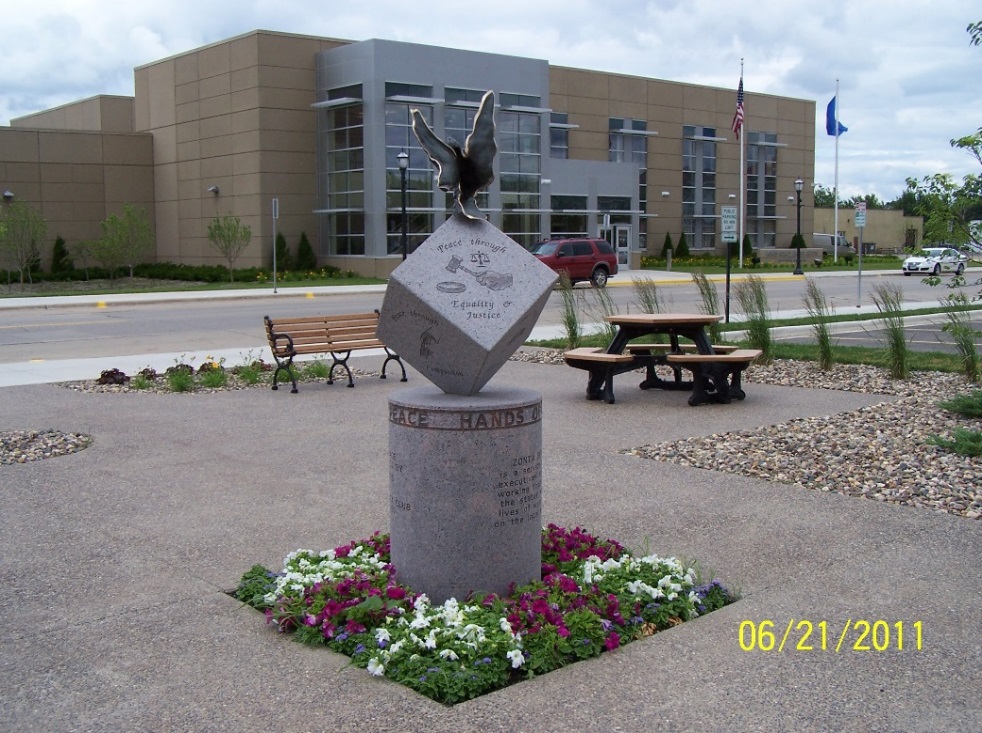 Peace Statue & Yellow Flag Project
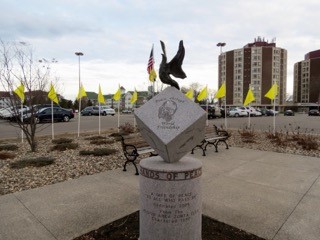 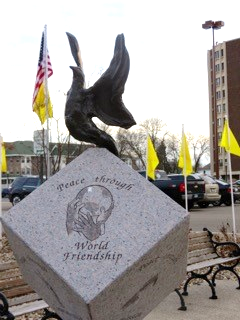 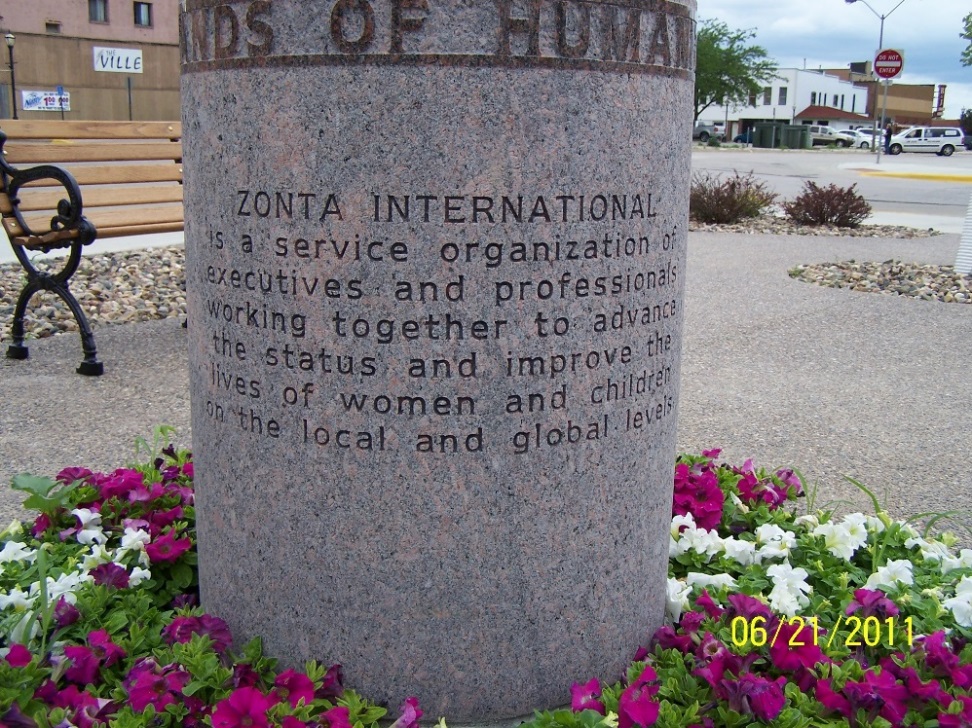 16 Days of Activism, 16 Yellow Flags
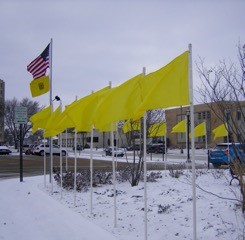 Requested permission from City & County
Purchased:
1 permanent flag & pole
16 additional flag poles 
19 yellow flags from flags.com
2 embroidered with Zonta International logo
American flag, pole & roping (from American Legion) $98.59
Total cost $460.89
Additional Materials
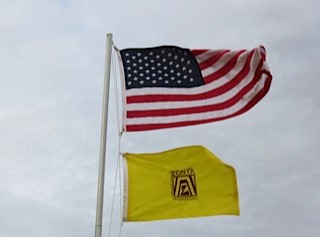 Plastic piping
16  1.5” 10’ pipes
3  2” 10’ pipes
Cut into 18” segments
16 covers for the 2” flag pole holes
60 lb. bag of premixed cement for the permanent flag
Total cost $108.12
Labor, Construction & Placement
Directional boring for the 2” pipes (pole holders) into the ground
Pipes cemented for permanent flag
Assembly with zip strips to attach flags to poles
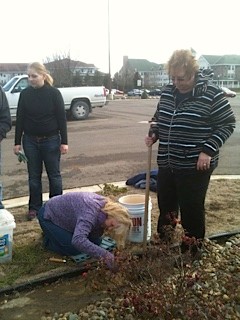 More Labor & Construction
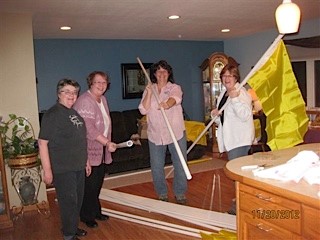 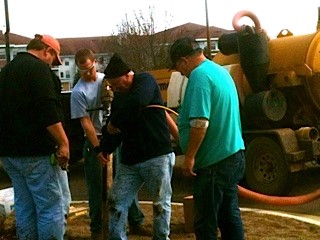 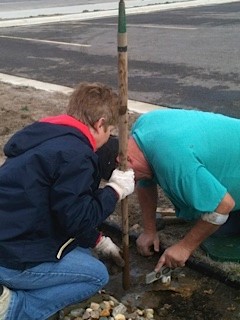 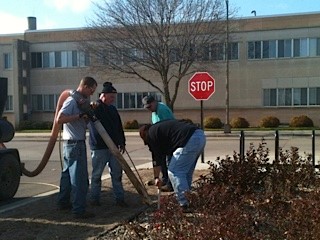 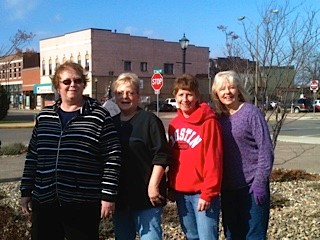 Advertising & Promotion
Free ads from
   Radio
	Newspaper
	Convention & Visitors Bureau
   Chamber of Commerce
Event
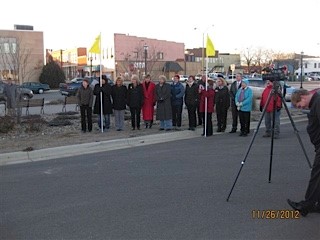 Opening Ceremony - November 25th
Invited City and County staff
Held small ceremony & flag raising by the American Legion
Speeches

Closing Ceremony  -  December 10th
Attendees:
State Representative Jeanne Poppe
County Attorney Kristen Nelson
Victims Crisis Center Tori Miller
Friends, family, & members of the community
Zonta Club members
Prayer & Candlelight Ceremony
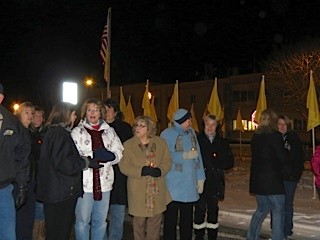